Казковий світ бібліотеки
Всеукраїнський місячник шкільних бібліотек
2019 рік.
Бібліотека Конгресу США
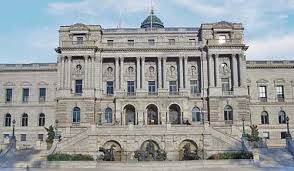 Національна бібліотека республіки Біларусь. Мінск.
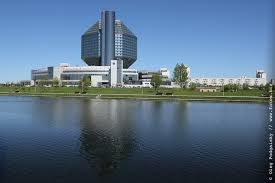 Бібліотека абатства Святого Гала.Швейцарія.
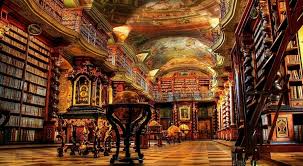 Дельфтська бібліотека. Нідерланди.
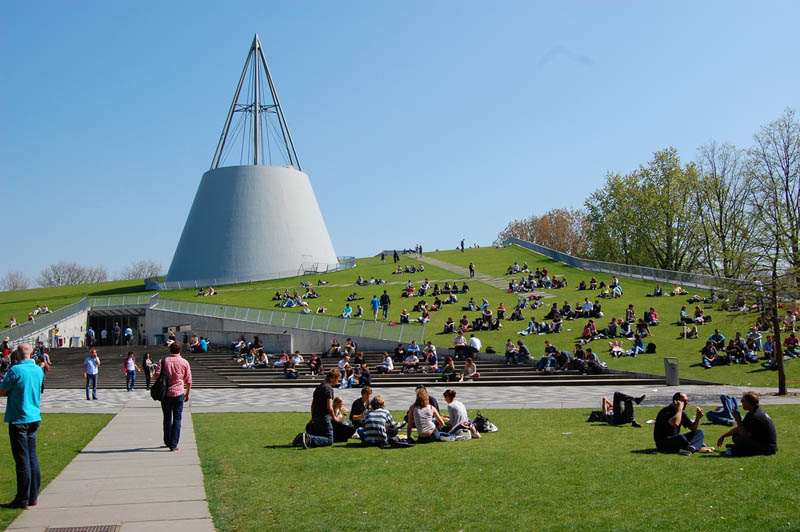 Громадська бібліотека. Стокгольм.
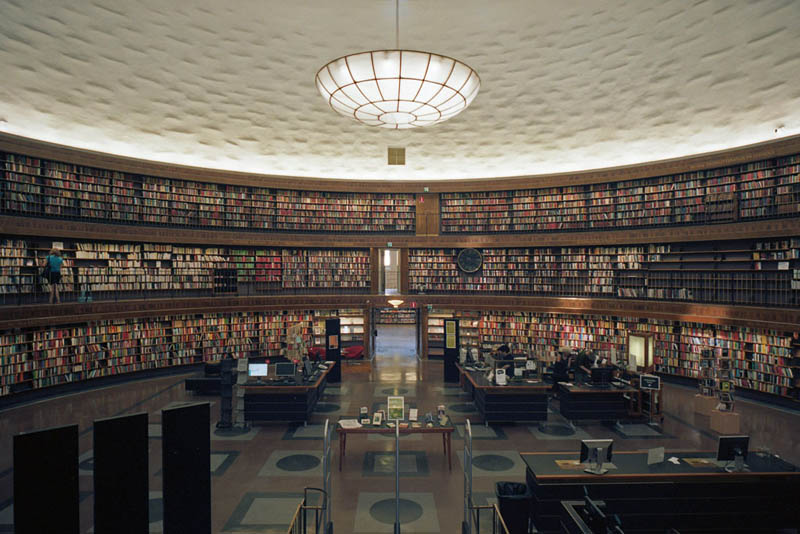 Бібліотека Александріна в Єгипті.
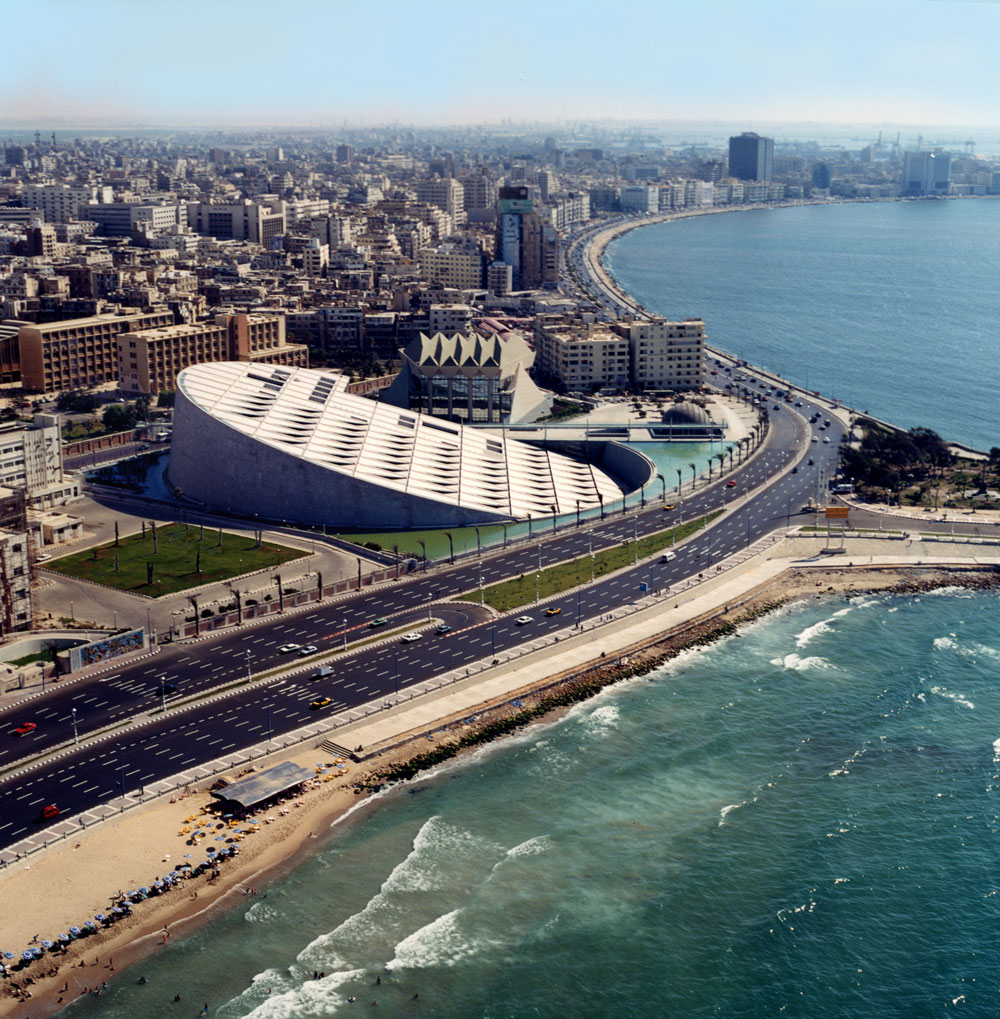 Читальний зал Британського музею.
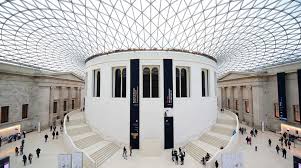 Бібліотека Софійського університету. Болгарія.
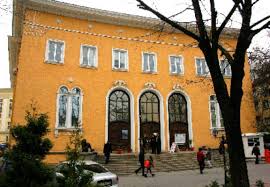 Громадська бібіліотека Сієтлу.США.
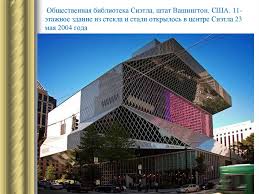 Громадська бібліотека Ванкувера. Канада.
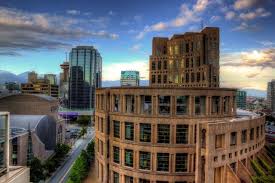 Міська бібліотека Штутгарта.
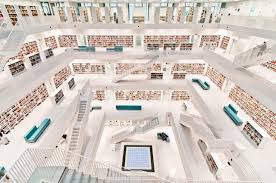 Австрійська Національна бібліотека. Відень.
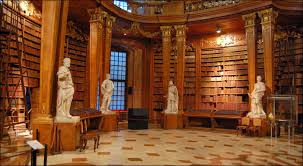 Бібліотека готелю Ко-Самуи. Таиланд.
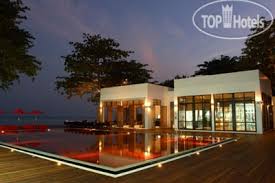 Звіт про проведення                                     Всеукраїнського місячника шкільних бібліотек
КЗ ’’ Шебелинська ЗОШ I-III ст.”   
Чередніченко Є.Ш.


                                  жовтень 2019 р.
Бібліотека Нової української школи – простір для освітніх можливостей кожного учня.
Увага! Увага! Увага! 
З 1 по 31 жовтня 2019 р. в нашій школі проводиться Всеукраїнський місячник шкільних бібліотек під гаслом: «Бібліотека Нової української школи – простір для освітніх можливостей кожного учня»
Програма заходів в рамках проведення Всеукраїнського місячника шкільних бібліотек під гаслом «Бібліотека Нової української школи – простір для освітніх можливостей кожного учня»
Засідання круглого столу “ Бібліотека + школа = співпраця на користь майбутнього. ’’
Благодійна акція “ Книжка в дарунок бібліотеці.’’
Фотокрос “ Моє хобі – читання.”
Ярморок солідарності :  виставка нової літератури “ Книжкова алея .”
Подорож  “ Казковий світ бібліотеки.”
Підготовка рекламно – іміджевої продукції : плакати “ Друже, тут твоя бібліотека.”
Бібліоперфоменс ” Літературні герої у бібліотеці.”
Розміщення на сайті школи матеріалів з теми Всеукраїнського місячника шкільних бібліотек.
“ Бібліотека + школа = співпраця    на користь майбутньго  ”
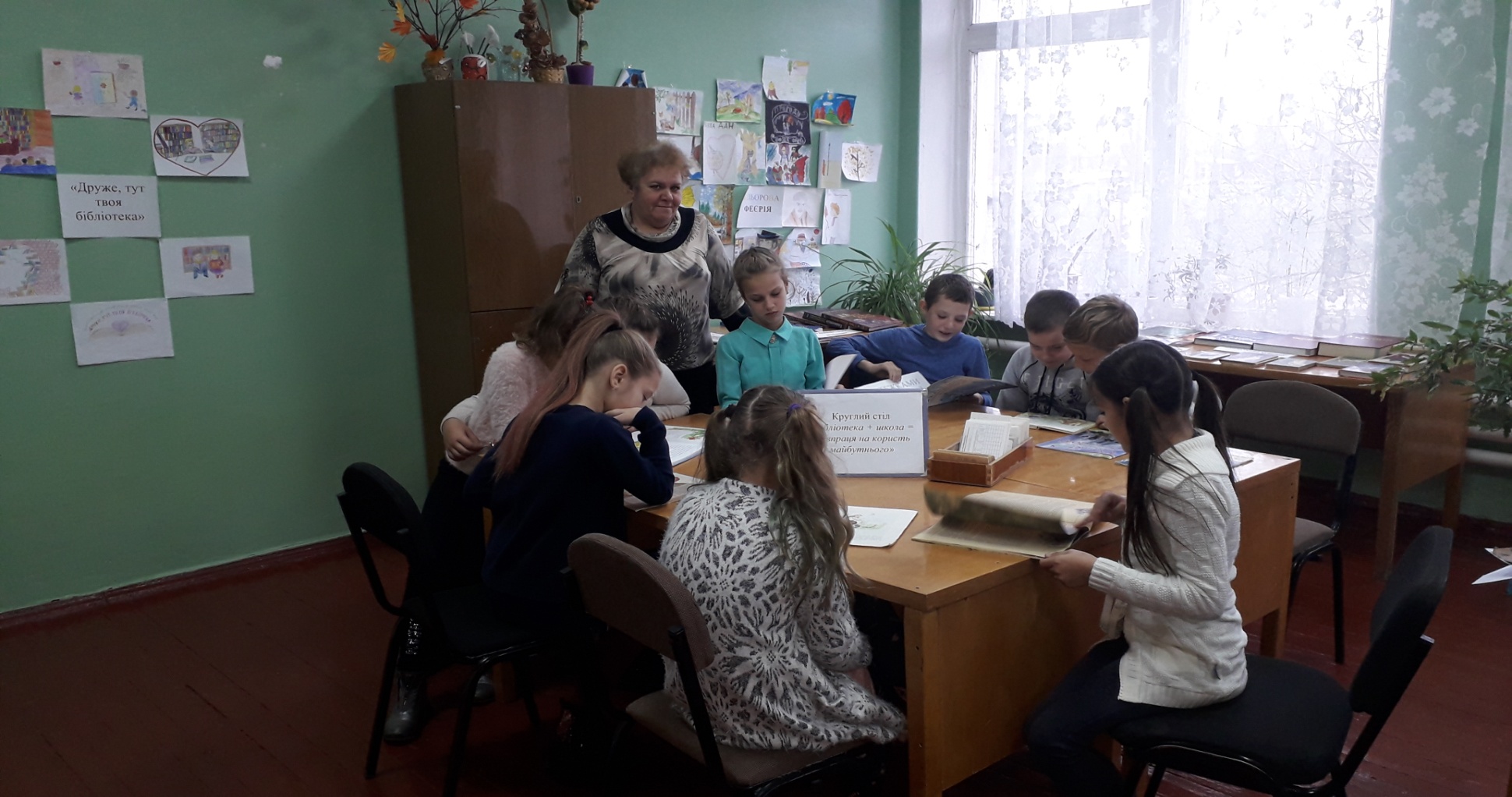 Фотокрос “ Моє хобі – читання.”
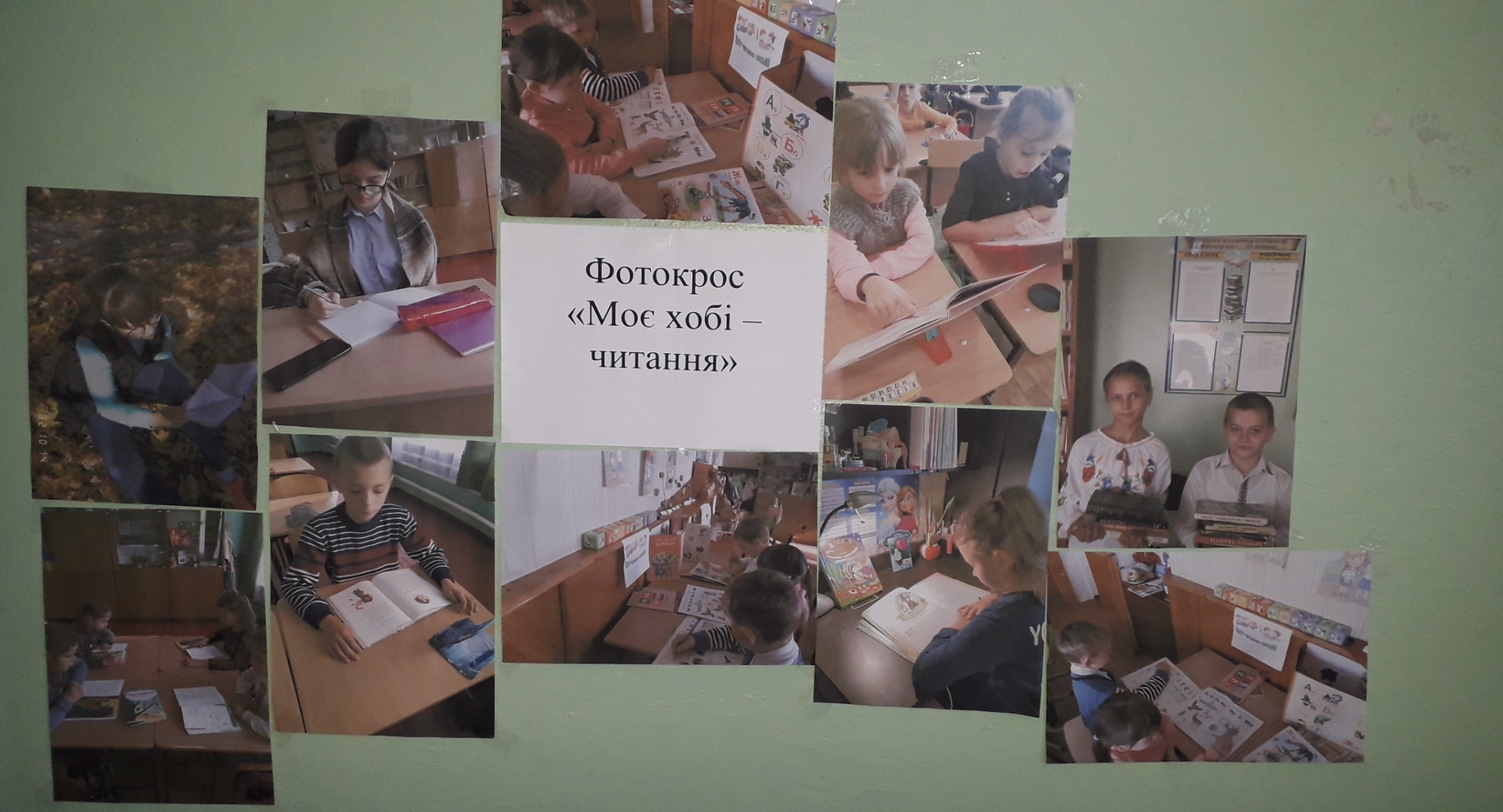 “ Книжкова алея.”
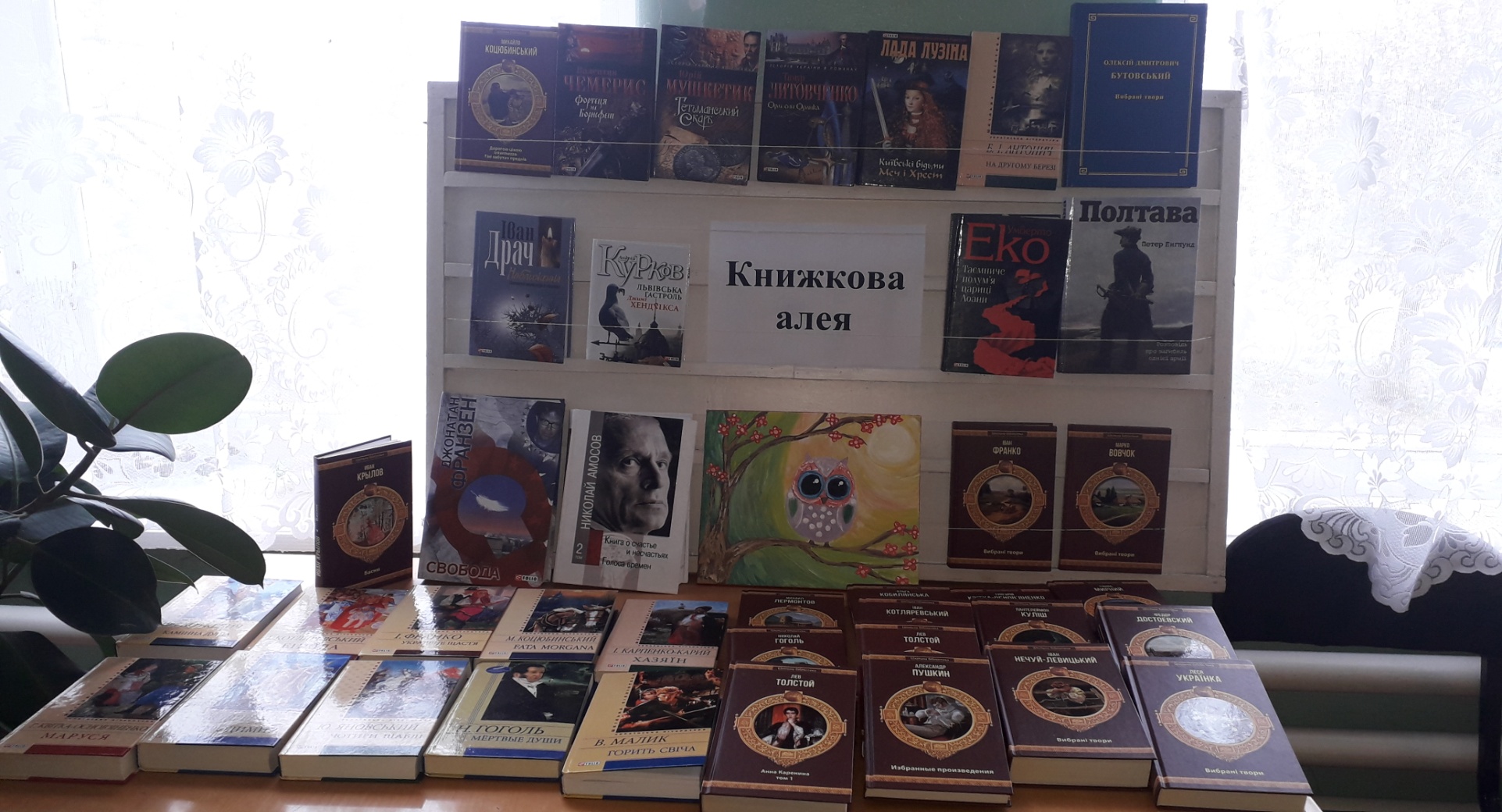 “ Друже, тут твоя бібліотека. ”
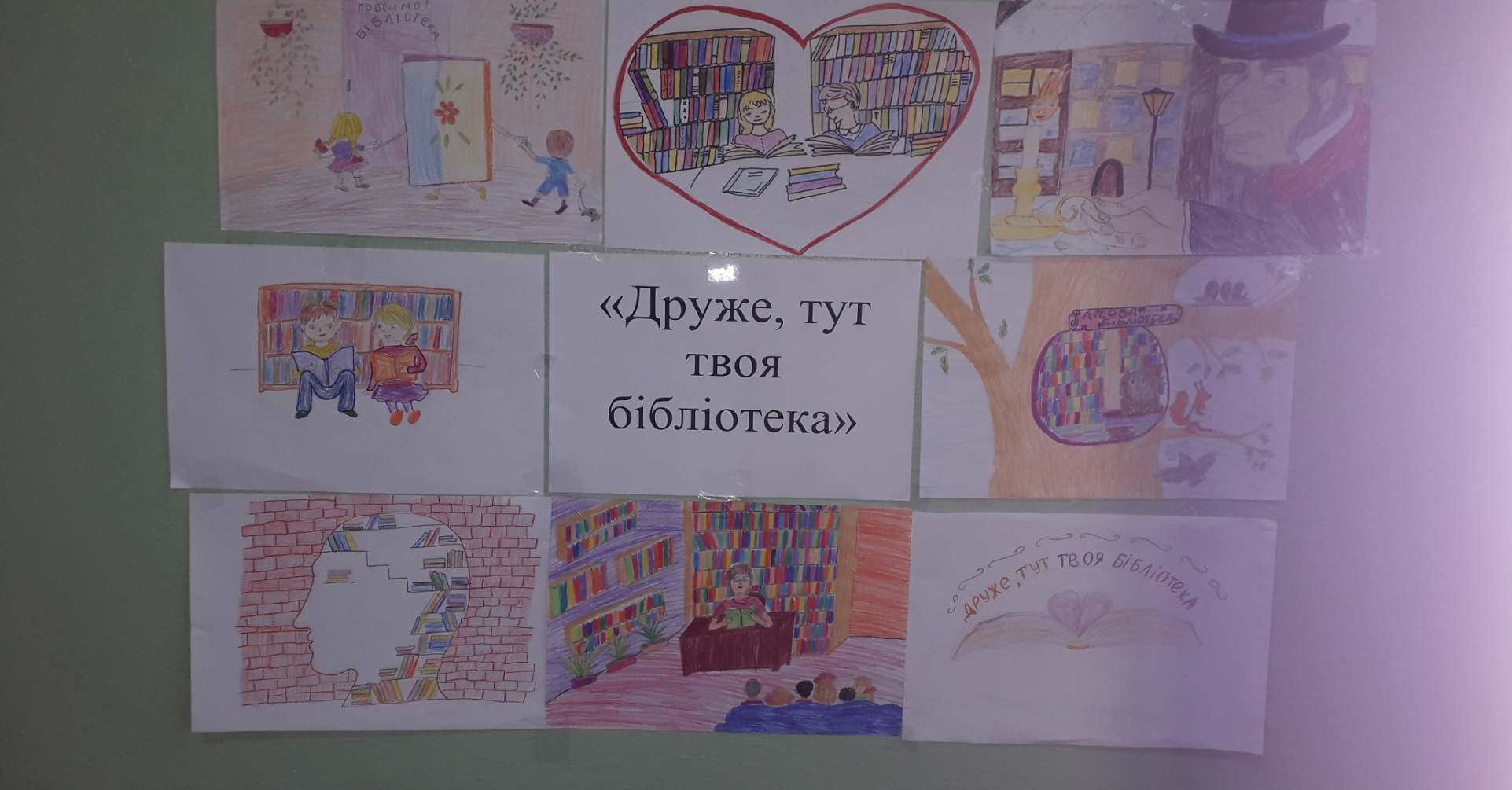 Бібліоперфоменс “ Літературні герої у бібліотеці. ”
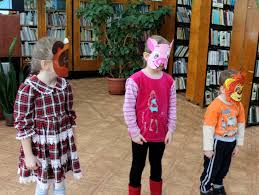 “ Бібліотеки – це скарбниці всіх богатств людського духу.” 


                            Г. Лейбніц.